Проект 
«уютный уголок»
Авторы проекта:
Гайнулова Асия
Любимова Настя
Рассадкина София
Пискеева Лиза
Громова Оля
Турчина Олеся
Как было
Как будет
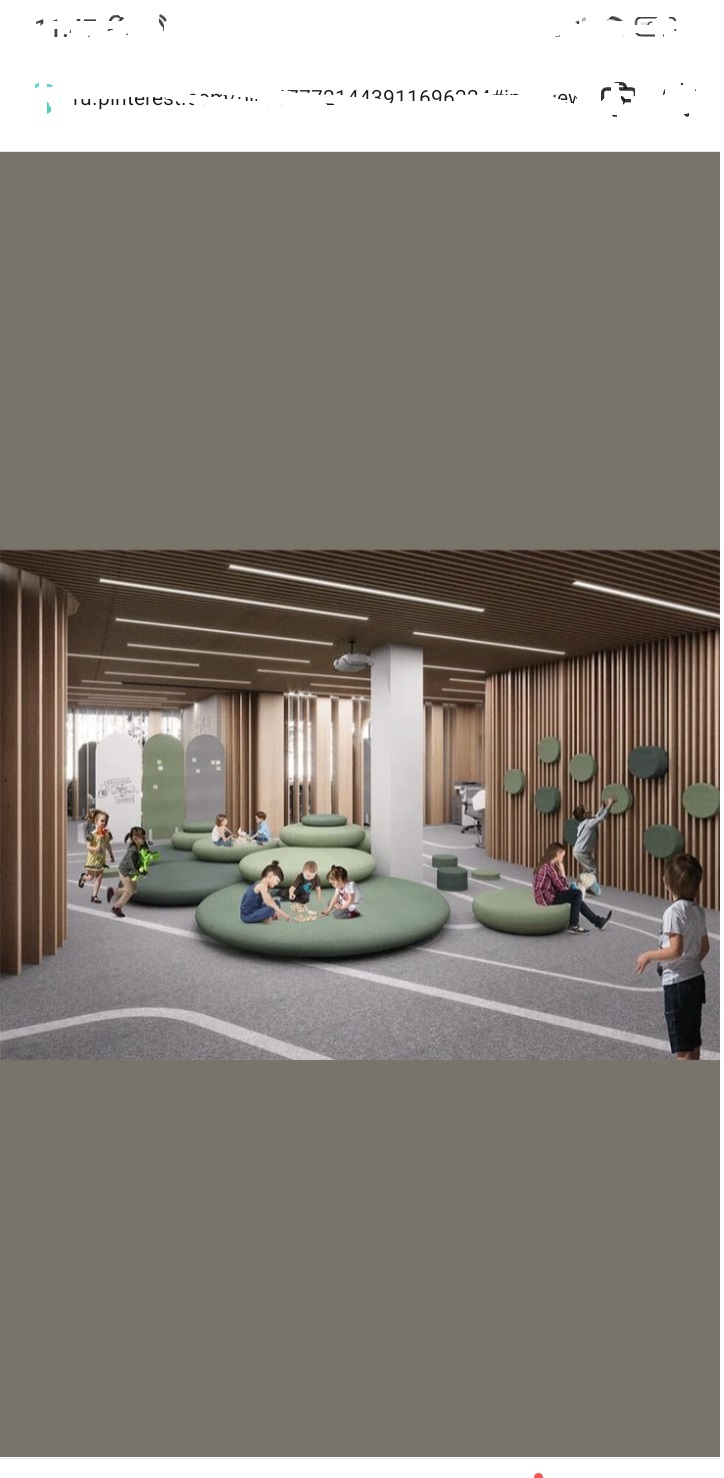 Смета
Спасибо за внимание!